Государственное бюджетное образовательное учреждение 
Самарской области основная общеобразовательная школа № 9
города Новокуйбышевск Самарской области
структурное подразделение «Детский сад«Родничок»

  Зимующие птицы




Подготовила воспитатель
Казанкова Вера Викторовна
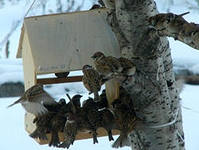 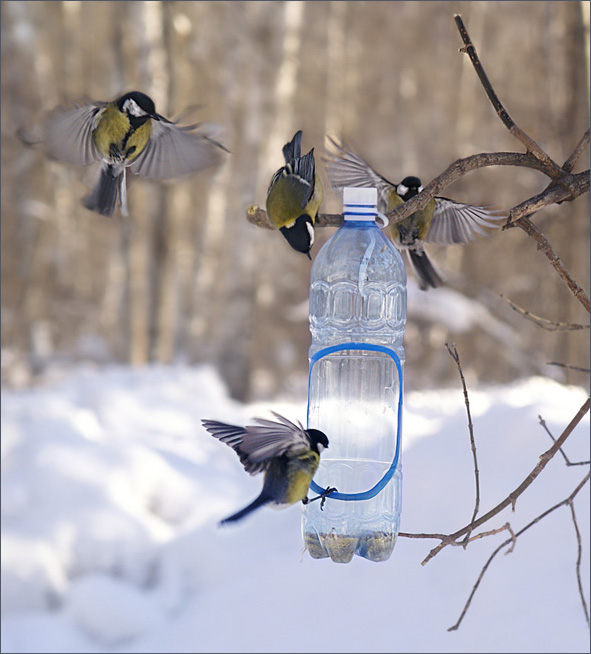 «Разве можно забывать:
Улететь могли,
А остались зимовать
Заодно с людьми»
                     А.Яшин
Цель:
-Закрепить и уточнить представления
 детей о зимующих птицах;
-Воспитывать любовь к птицам,
 желание помогать им;
-Уточнить знания детей о роли
 человека в жизни зимующих птиц
Они зимуют вместе с нами
Не боятся мороза, приспособлены к самостоятельной добыче корма
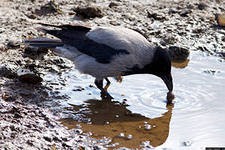 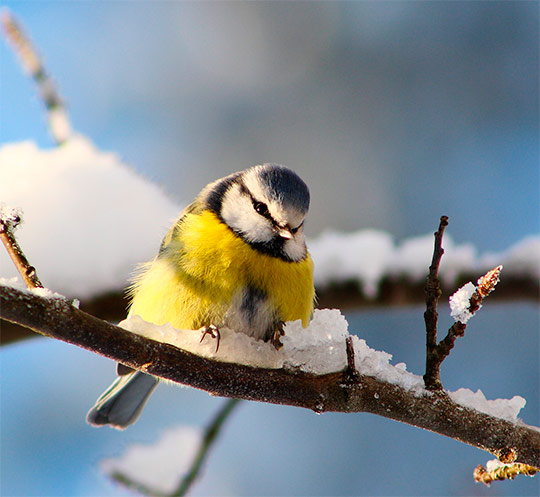 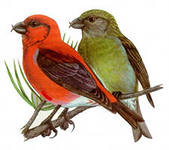 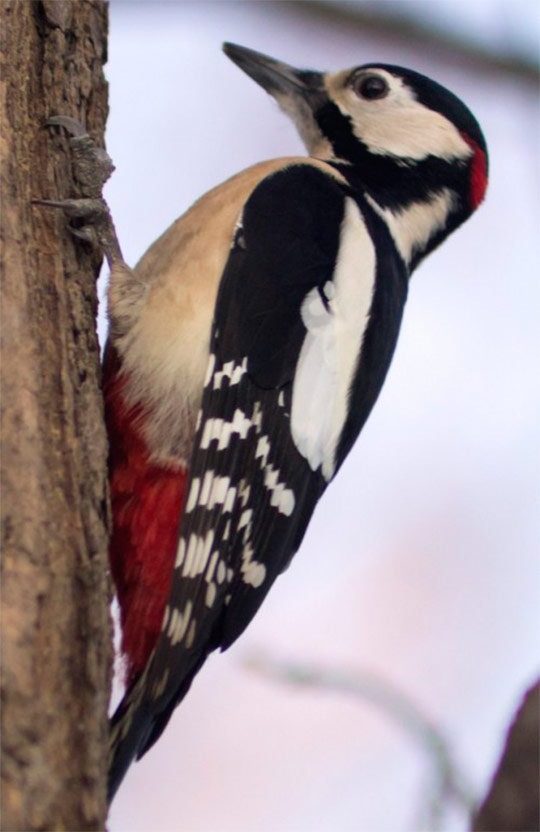 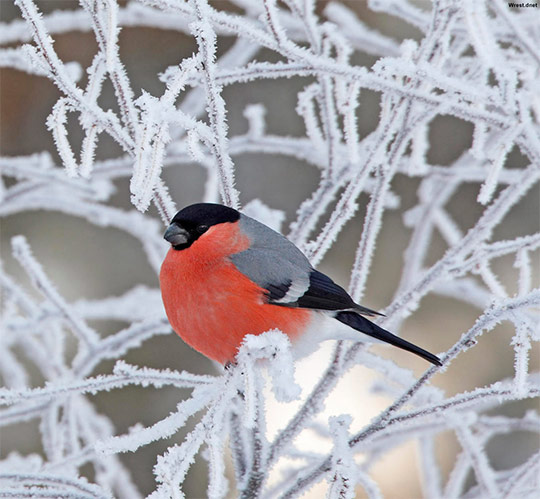 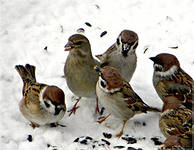 Воробей
В серой шубке перовой
   И в морозы он герой
   Скачет, на лету резвится-
   Не орел – а все же птица.
Маленькая, очень подвижная
 птичка с округлой головой,
 короткой шеей, толстым
 яйцевидным туловищем,
 короткими и округлыми
 крыльями. Клюв тонкий,
 твердый, к концу заостренный.
 Ножки короткие, но сильные.
 Хвостик держит поднятым вверх
В холодную пору сидят воробьи, прижавшись друг к другу, нахохлившись. Они чистоплотные, охотно купаются в лужах. Зимуют в щелях стен, под крышами домов, в заброшенных гнездах. Пищу находят во дворах, на свалках, в кормушках
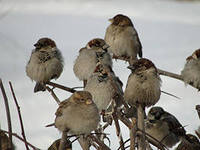 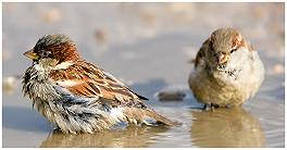 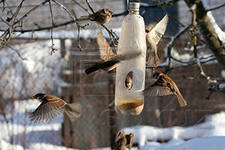 Сорока
Эта птица непоседа
     Одного с березой цвета.
 Крупная птица с красивым
 черно-белым оперением.
 Хвост длинный, ноги большие,
 сильные, клюв изогнут книзу.
 Любит прыгать с места на
 место, ходит небольшими
 шажками с приподнятым
 хвостиком
Сороку называют воровкой, потому что любит блестящие вещи, уносит их и прячет. Гнездо устраивает в густых ветвях деревьев. Оно шарообразной формы. Сорока приносит пользу, истребляя насекомых и грызунов
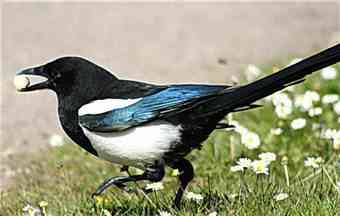 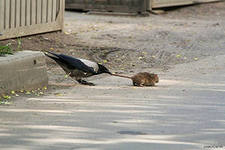 Синичка
-Непоседа, невеличка,
Желтая почти вся птичка.
Любит сало и пшеничку.
Кто узнал ее ?
На голове черная шапочка, щеки белые, на горлышке и брюшке черная полоска–галстук, спина желто-зеленая, брюшко желтое, крылья и хвост серые. Гнездо у птички в дуплах дятлов, в углублении гнилых пней, стволов
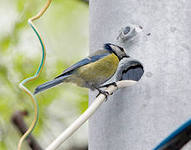 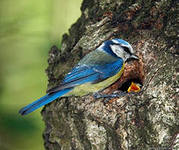 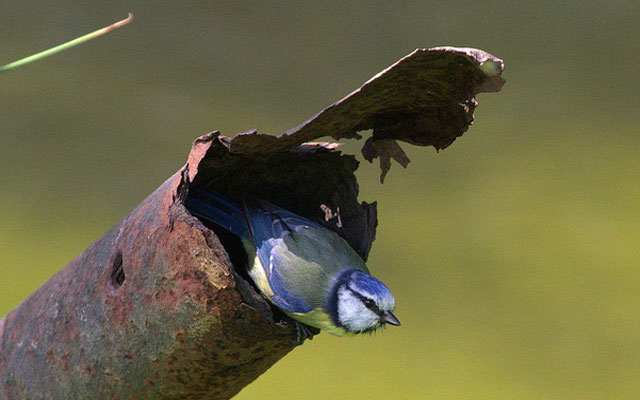 Снегирь
Красногрудый и чернокрылый,
Любит зернышки клевать.
С первым снегом на рябине
Он появится опять
Верх головы, крылья, хвост и пятно под клювом -  черные. Спина голубовато – серая, надхвостье и подхвостье белые, брюшко красное, клюв короткий, толстый, черный. Птица малоподвижная, по земле скачет короткими прыжками, ныряет в снег и купается
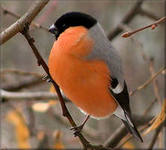 Дятел
Я по дереву стучу,
Червячка добыть хочу,
Хоть и скрылся под корой,
Все равно ты будешь мой!
Кто это?
Голова, шея, спина, крылья у него черные. На голове, шее, сложенных крыльях есть белые полоски. Летает дятел не очень хорошо. Большую часть времени  сидит на дереве. Своим крепким клювом стучит по нему, долбит кору и вытаскивает насекомых, их личинок. Дятел – санитар леса.
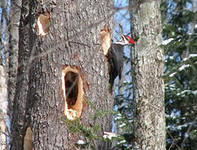 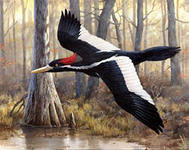 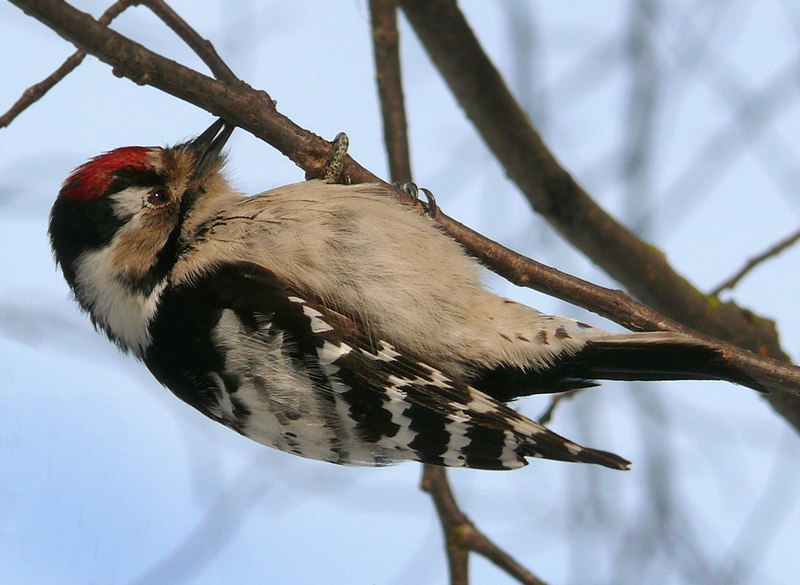 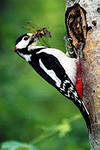 Ворона
Носит серенький жилет,
Но у крыльев -  черный цвет.
Видишь – кружат двадцать пар
И кричат: кар-кар-кар
Черная голова, горло, крылья и хвост, остальное оперение серое. Днем птицы промышляют в городе, а на ночь улетают в парк и ночуют на деревьях
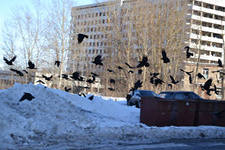 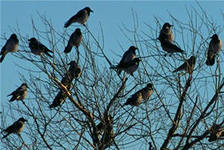 Физкультминутка « Вороны»
Вот под елочкой зеленой
Скачут весело вороны:
Кар-кар-кар
(дети бегают, размахивают руками и кричат:»Кар-кар-
кар»)
Целый день они кричали,
Спать ребятам не давали:
Кар-кар-кар.
Только к ночи умолкают
И все вместе засыпают
(дети садятся на корточки, кладут руку под щеку –
 засыпают)
Голубь
Ну, а это птица мира,
Только в небесах парила,
Быстро к нам спустилась в ноги,
Смело ходит по дороге
И боится только кошек,
Ей даем семян и крошек.
С нами птица круглый год,
Воркованием поет
Тело небольшое плотного телосложения. Оперение шеи и груди отличается фиолетово – зеленое. На крыльях широкие черные полосы. Живут они стаями. Гнезда строят под крышей, на чердаках, деревьях.
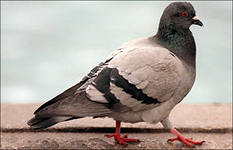 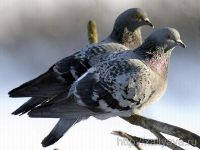 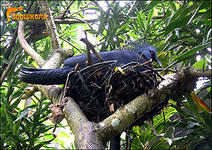 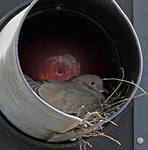 Клест
Но эта вот птичка,
Хоть и невеличка,
Выводит птенцов 
Только лютой зимой
Окраска оперения оранжево – красная, крылья и хвост буро –черные, самка зеленовато – желтая. Клюв перекрещенный, таким клювом удобно щелкать орешки. Клест – единственная птица, которая выводит птенцов зимой. Гнездо строят на деревьях
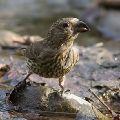 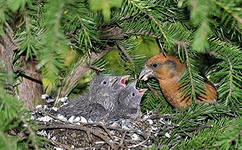 Назови птичку
-Красногрудый и чернокрылый…
-Важная, горластая…
-Белобока длиннохвостая, непоседа пестрая…
-Сизокрылый…
-Веселый, шустрый, маленький…
Покормите птиц зимой
-Смеси семян и орехов из зоомагазина
-Смеси червяков и насекомых из зоомагазина
-Семечки подсолнечника
-Свежие фрукты ли обрезки их
-Свиное сало
-Отварной или жареный картофель
-Тесто, хлебные изделия, печенье
-Остатки отварного риса, гречки, перловки и т.д.

       Это поможет им пережить       холодную зиму!
Кормушки для птиц
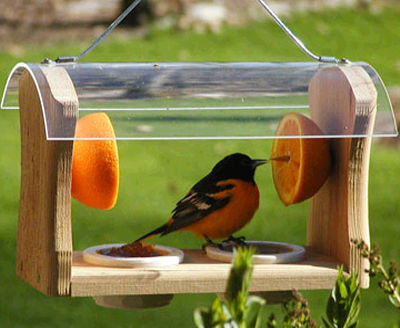 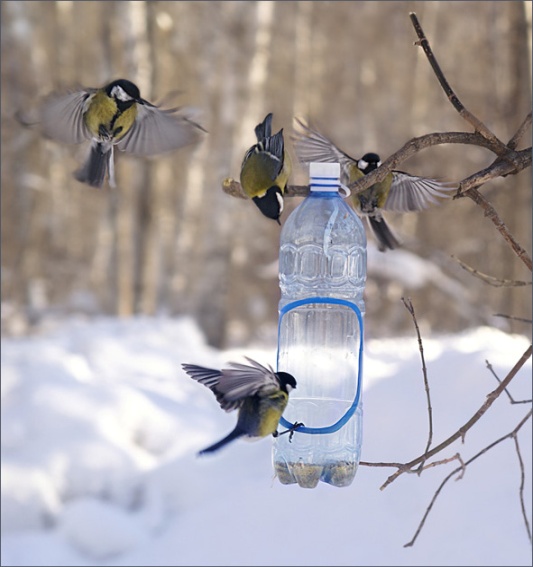 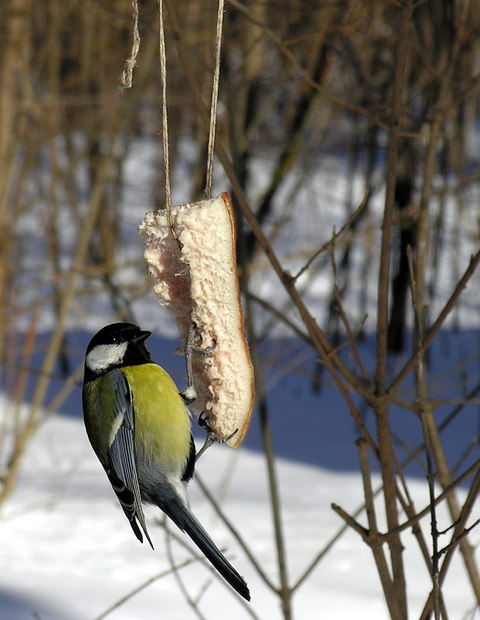 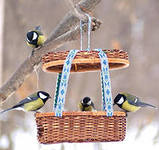 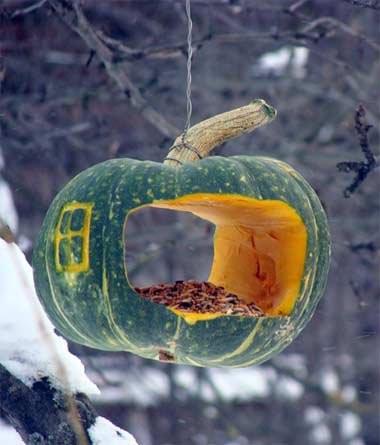 Стихи о зимующих птицах
За что люблю я воробья?
За то, что он
Такой,
Как я:
Когда приходят холода-
Не улетает никуда!
Побелело за окошком –
Все в снегу.
Какая ширь!
Как румяная матрешка
На крыльце живой снегирь.
Снегирей в окно увидишь:
Здравствуй, милый зимний 
гость!
На крыльцо скорее выйди,
Брось им спелых зерен горсть!
Дятел – вежливая птица,
Это знает старый лес.
Он к букашке постучится,
А потом букашку съест
Вот под елкой запушенной
Скачут по снегу вороны:
- Кар, кар! Кар!
Из-за корочки подрались,
Во всю глотку разорались:
Кар, кар, кар!
Подкормите птиц зимой,
Пусть со всех концов
К вам слетятся, как домой,
Стайки на крыльцо.
Приучите птиц в мороз
К своему окну,
Чтоб без песен не пришлось
Нам встречать весну!
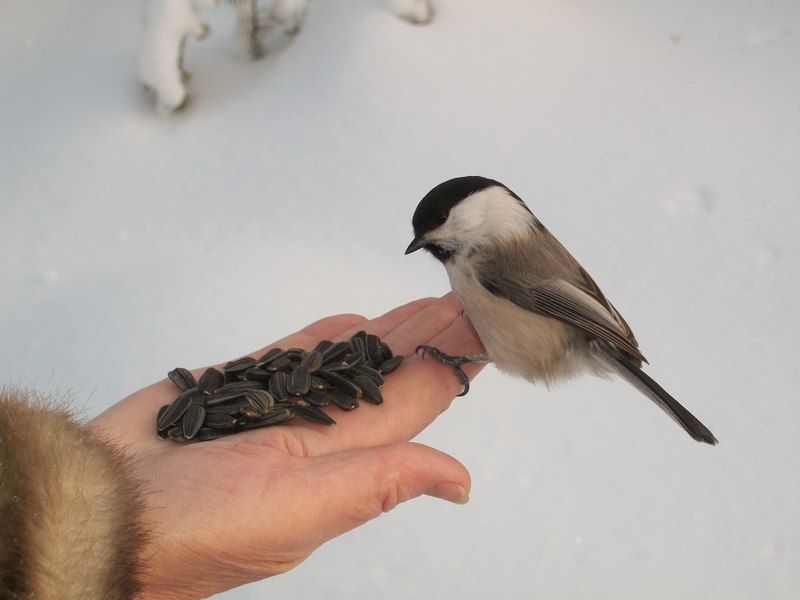 Спасибо за внимание!